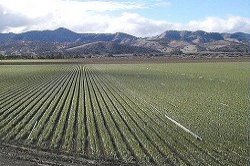 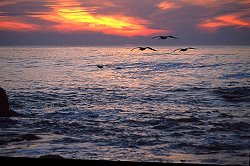 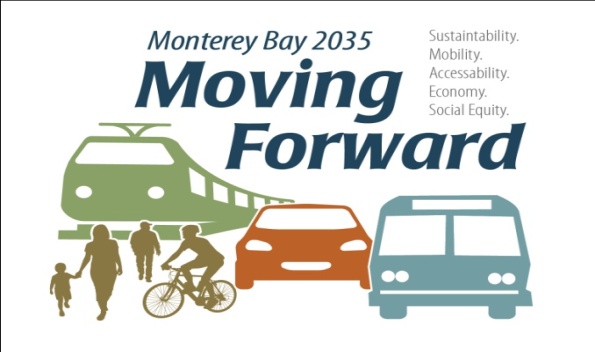 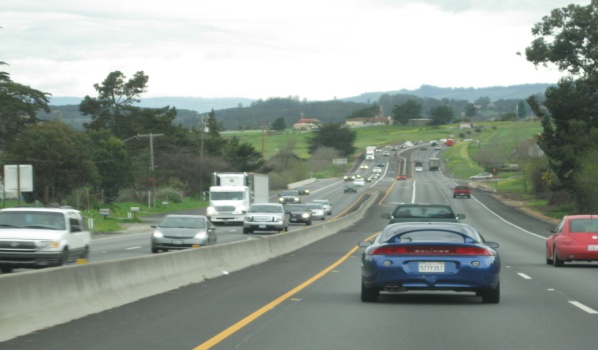 A  Case Study in the Deployment of a Web-based Service as a Stakeholder  Involvement Tool to Support the Development of a Travel Demand Model
14th Annual TRB Planning Applications Conference
Columbus, OH - Wednesday, May 8, 2013
Bhupendra Patel, PhD, AMBAG
Anais Schenk, AMBAG
Paul Ricotta, P.E., Caliper Corporation
Outline
Overview
Web-based tool: Objective and Functionality
Effort Involved
Demonstration
Conclusions
[Speaker Notes: Changed text/formatting]
Overview :  Monterey Bay Region Covers
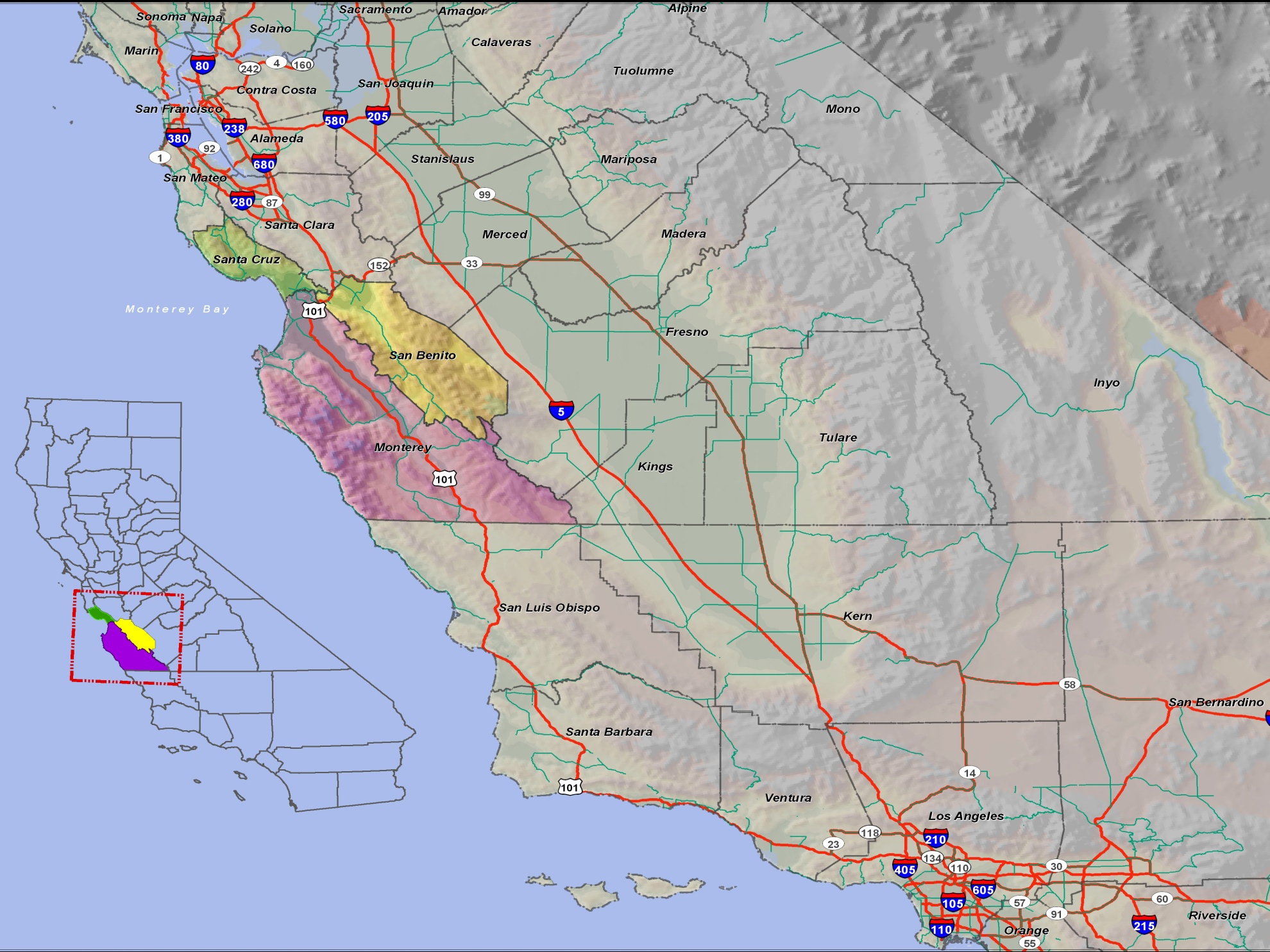 3 Counties
18 Cities
3 Transit  Operators
3  Regional Transportation Planning Agencies
2010 Population: 774,781
2035 Projected Population: 920,713
[Speaker Notes: Deleted commas in list]
Overview
Engage stakeholders in the model update process and applications
Develop a web application to support  data collection, QA/QC for Model inputs
Create unique user logins and comment logging
Provide training for stakeholders
Follow-up with stakeholder to gauge progress
Process logs, follow-up for increased participation
Validate the changes and update the Model input layers
Host Model outputs for stakeholders and public use
[Speaker Notes: Changed text/formatting]
Web-based tool: Objective and Functionality
Advantages of a web-based approach
Accessibility to users 
No prior expertise required - minimal training requirement
Works across all platforms (Windows, Mac, Unix)
No software or data required on the client side
Implemented as a browser application (thin-client)
The client is a Web Browser (Internet Explorer, Firefox, etc)
No plug-ins required 
Data accessed via server and transmitted as raster images
Editable fields in the GIS attribute tables
[Speaker Notes: Changed some text]
Web-based tool: Objective and Functionality
Feasibility considerations
Targeted toward large audiences
Non-expert users can interact with the application
Not all desktop functionality is appropriate in a client server environment
Data backup 
User support for lost logins, server malfunctions/ reboots, etc.
[Speaker Notes: Changed formatting/text]
Web-based tool: Functionality
Easy to access map console to illustrate TAZ data, Highway and Transit network data and other critical model input data
Ability to log comments and make corrections for posted speed, number of lanes, functional class , traffic counts and other key link attributes
Toggle themes on various data layers
View aerial photography in conjunction with vector data
Scale dependency of map properties such as labels and visibility of more detailed layers
[Speaker Notes: Changed formatting/text]
Effort Involved
Hardware and Software
Appropriate server infrastructure to host site
Web-based mapping software for the server (TransCAD for the Web in this case)
Ability for hosting staff to access to control logins,  upload new data for maps and reboot server 
Maps
Create maps that are easy to read and understand and that are informative and worth looking at
User Training
Hosted live demonstration using web-based meeting software
Minimal technical support required after initial instruction
[Speaker Notes: Changed formatting/text]
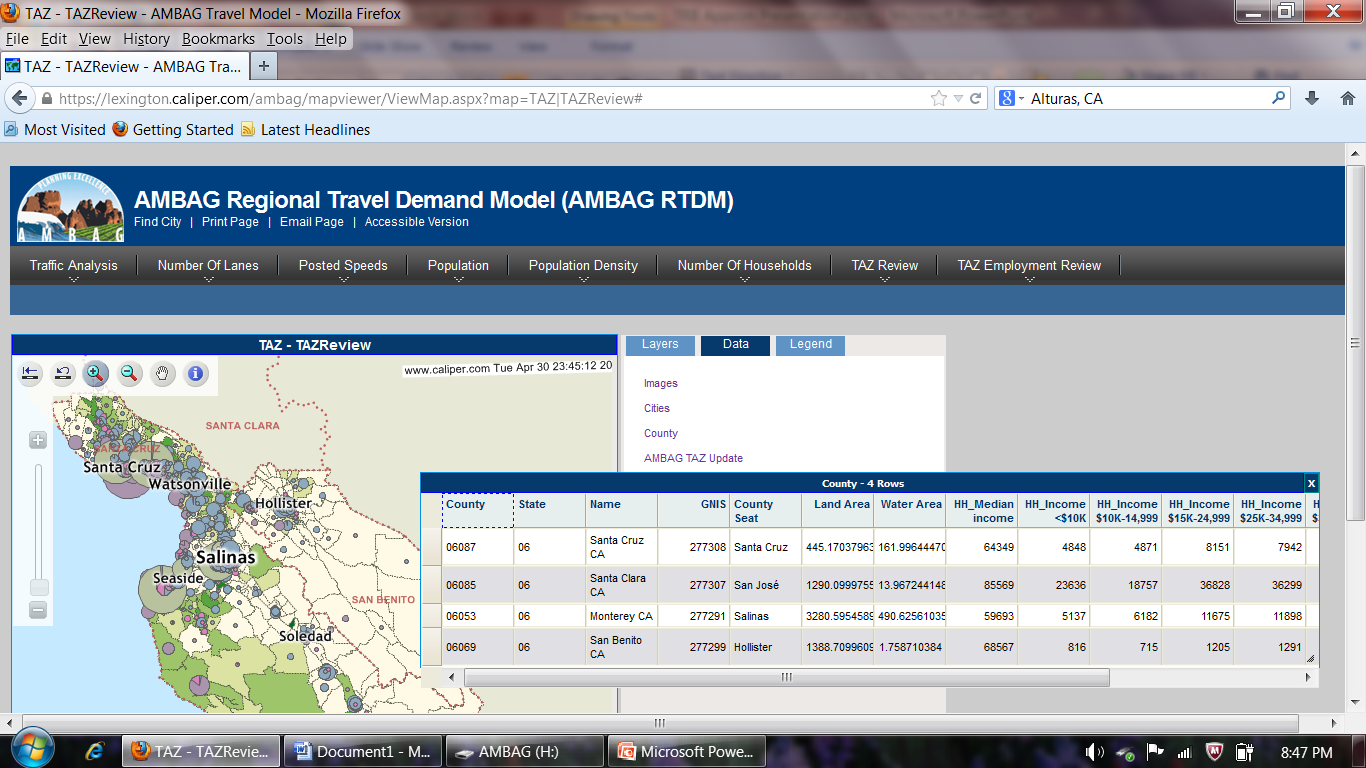 Toggle Button Map Interface
Dynamic Layers and Map Refresh
[Speaker Notes: Changed Formatting/ graphics]
Multi-tab Viewer Functionality
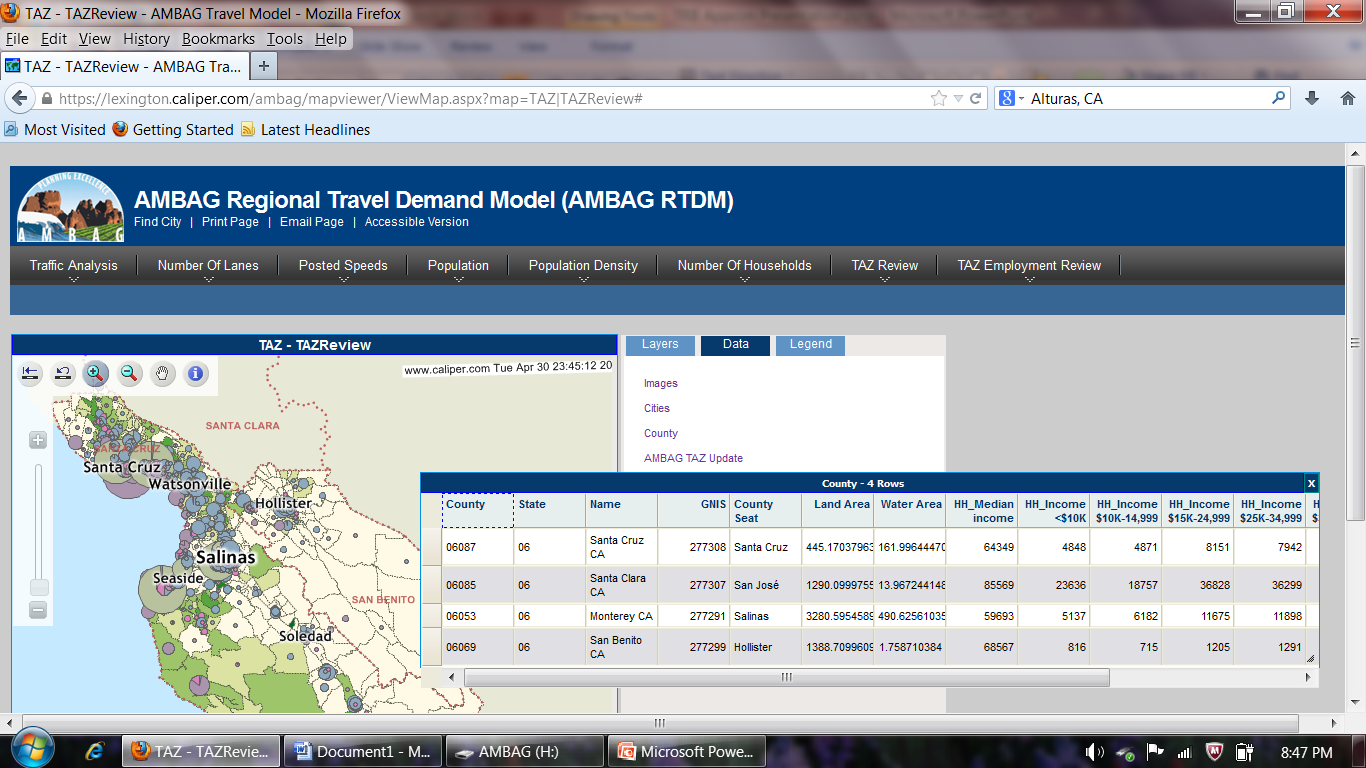 Toolbar Features
Selectable Data Layers and 
Auto Opening Attributes Tables
[Speaker Notes: Changed Formatting/ graphics]
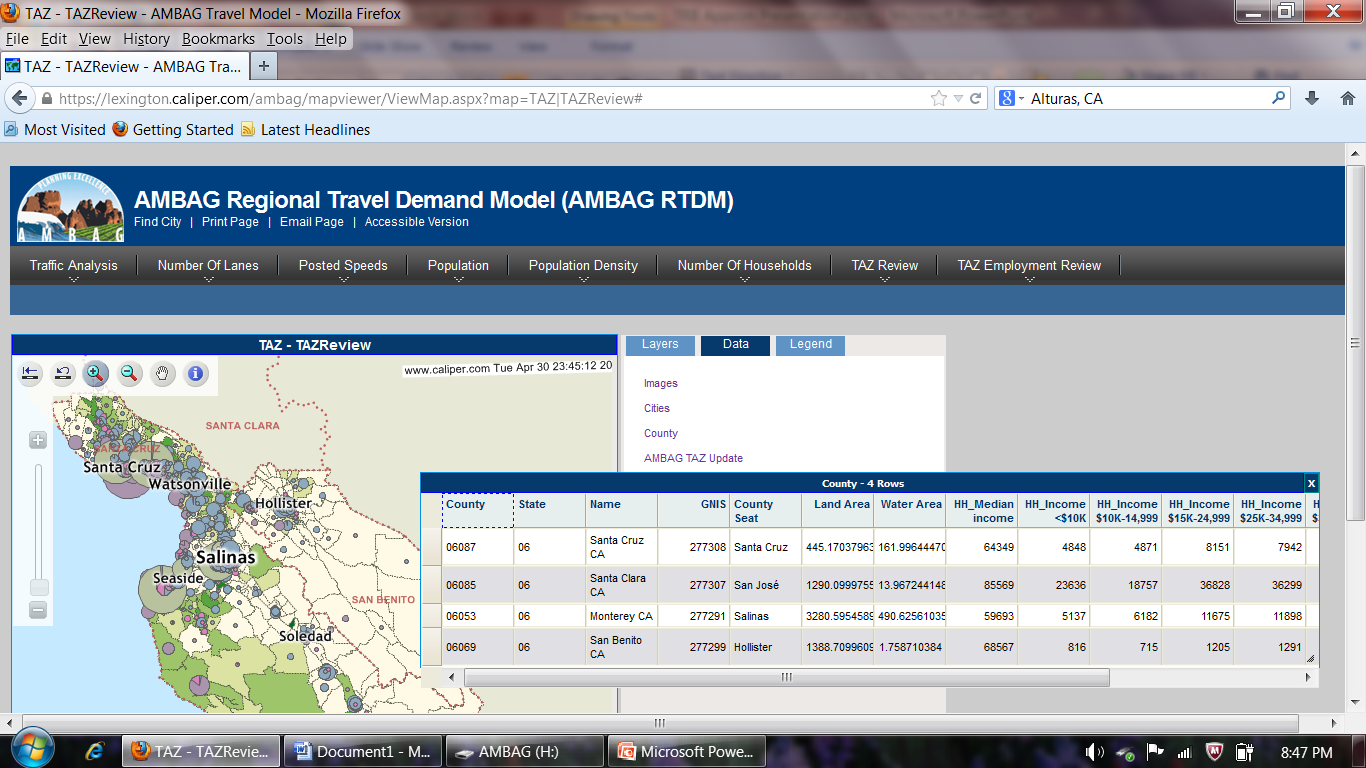 Dynamic Layer Display on Zoom Levels
Selectable Labeling
[Speaker Notes: Changed Formatting/ graphics]
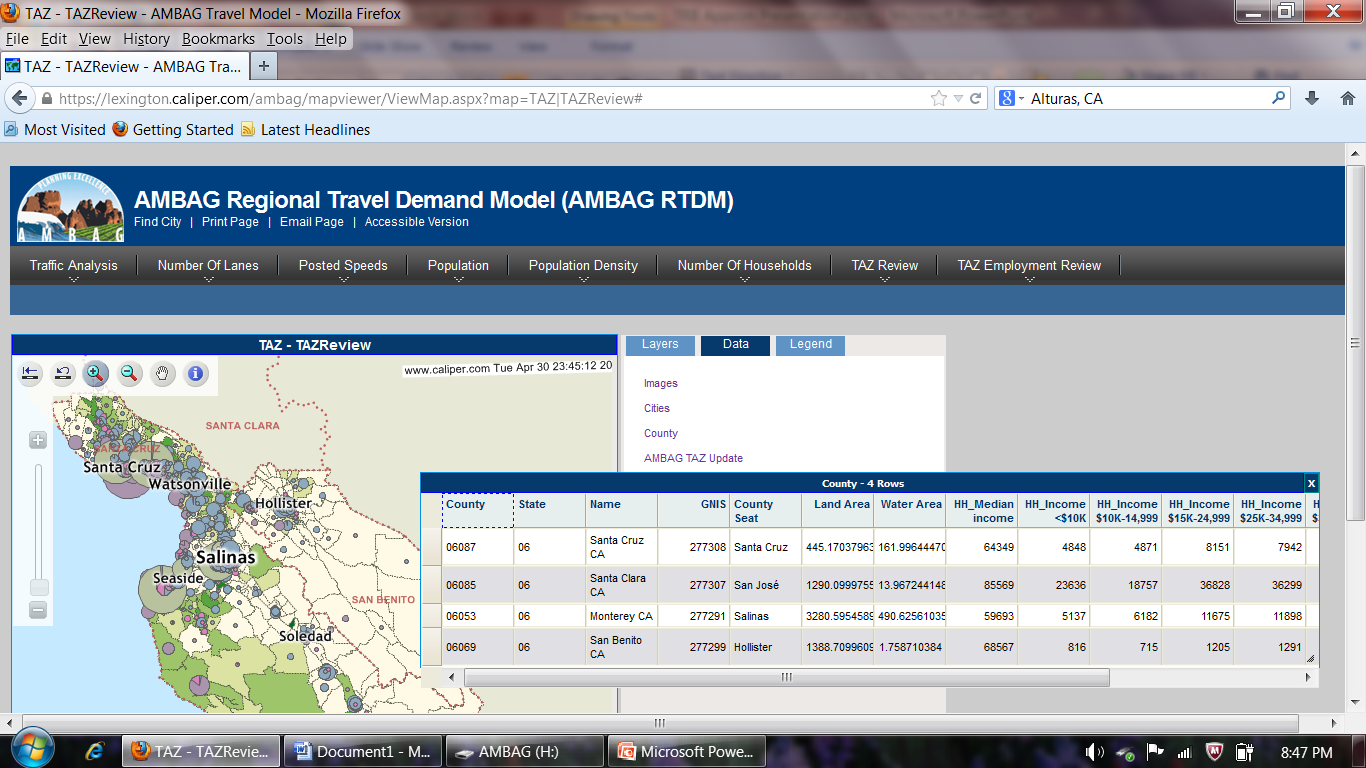 Selectable Travel Analysis District
Road Data Attributes
[Speaker Notes: Changed Formatting/ graphics
Changed Formatting/ graphics]
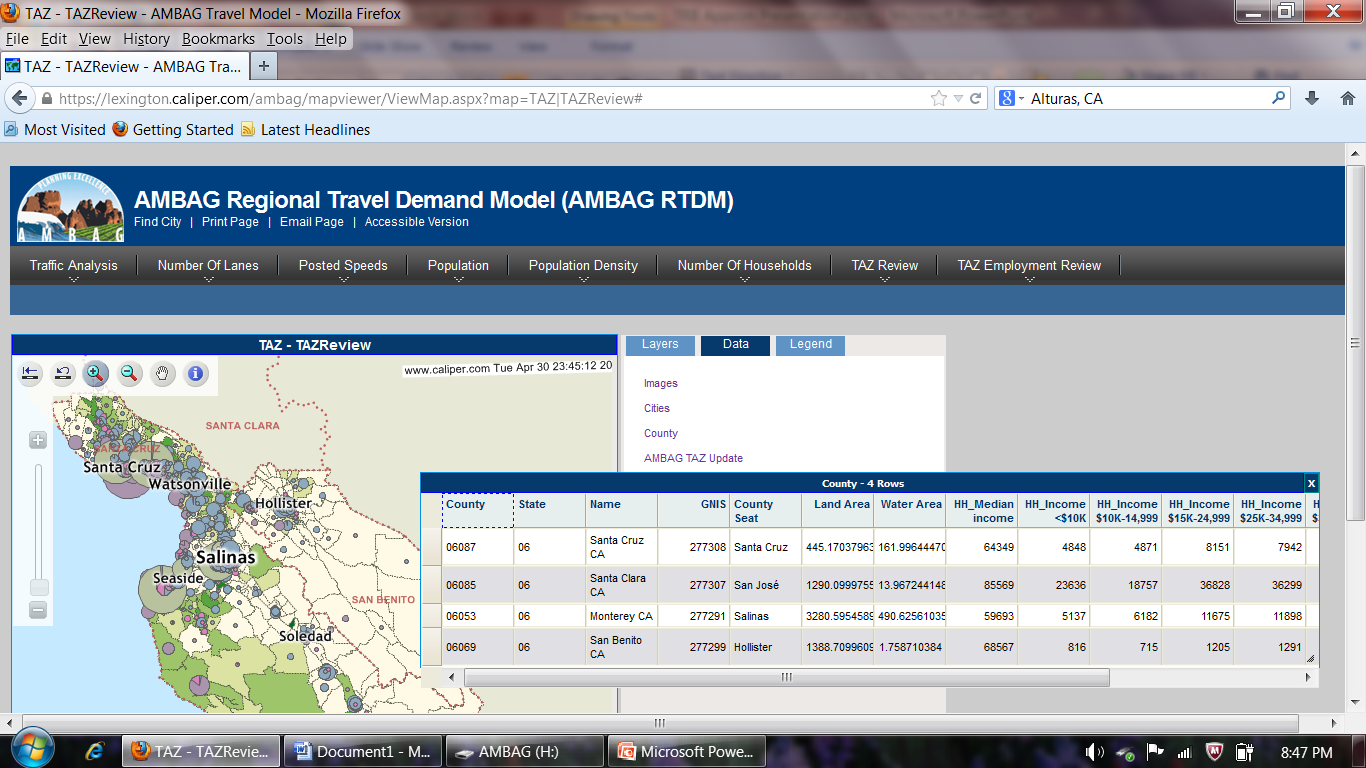 Selectable Layer Information using Info Tool
Layer Information at Feature Class Level
[Speaker Notes: Changed Formatting/ graphics]
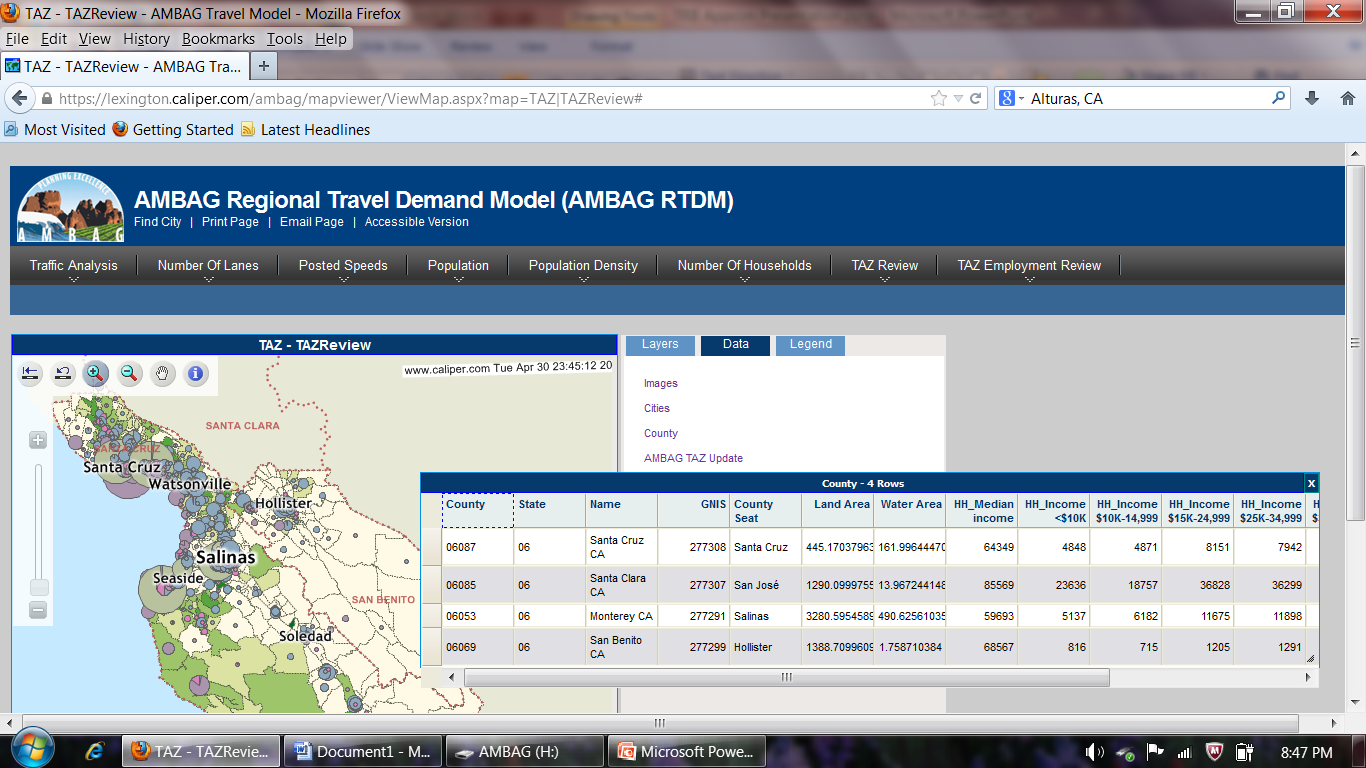 Clear and Concise Legends
[Speaker Notes: Changed Formatting/ graphics]
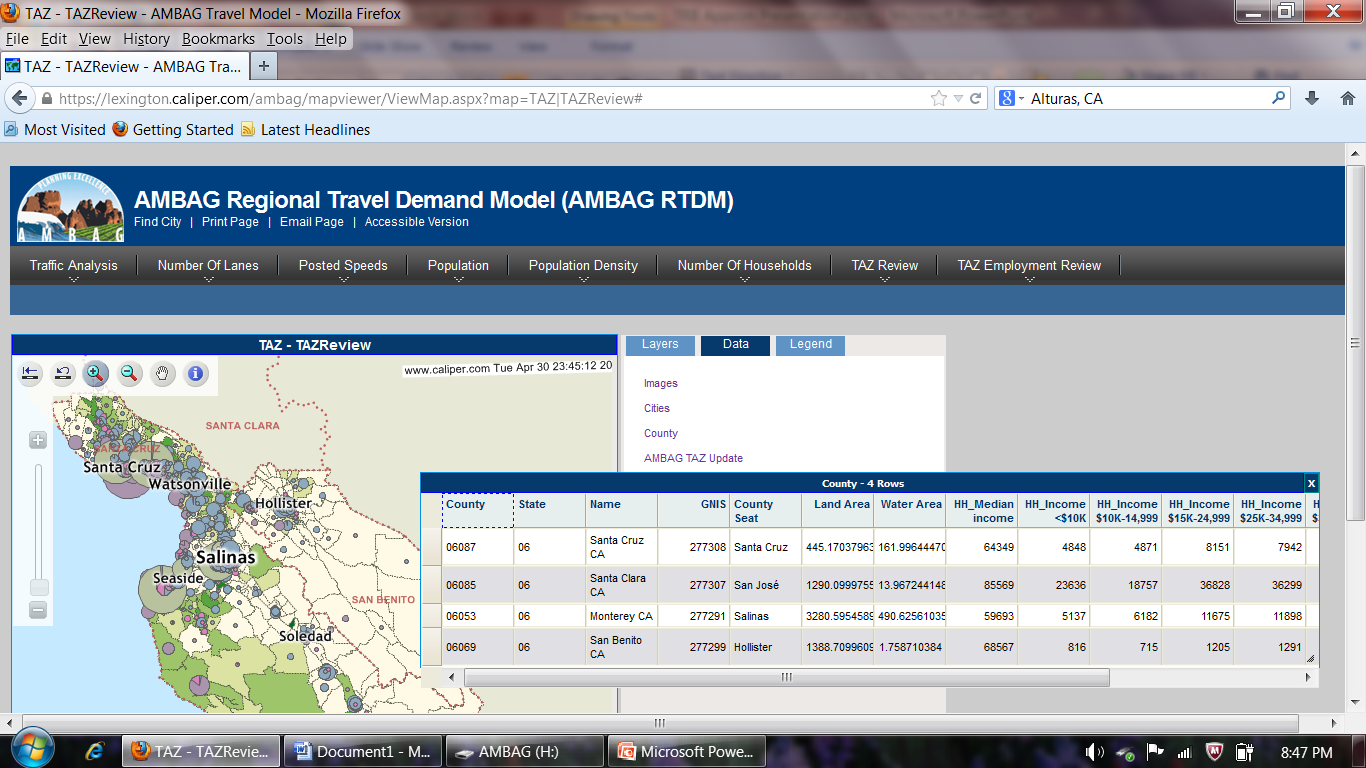 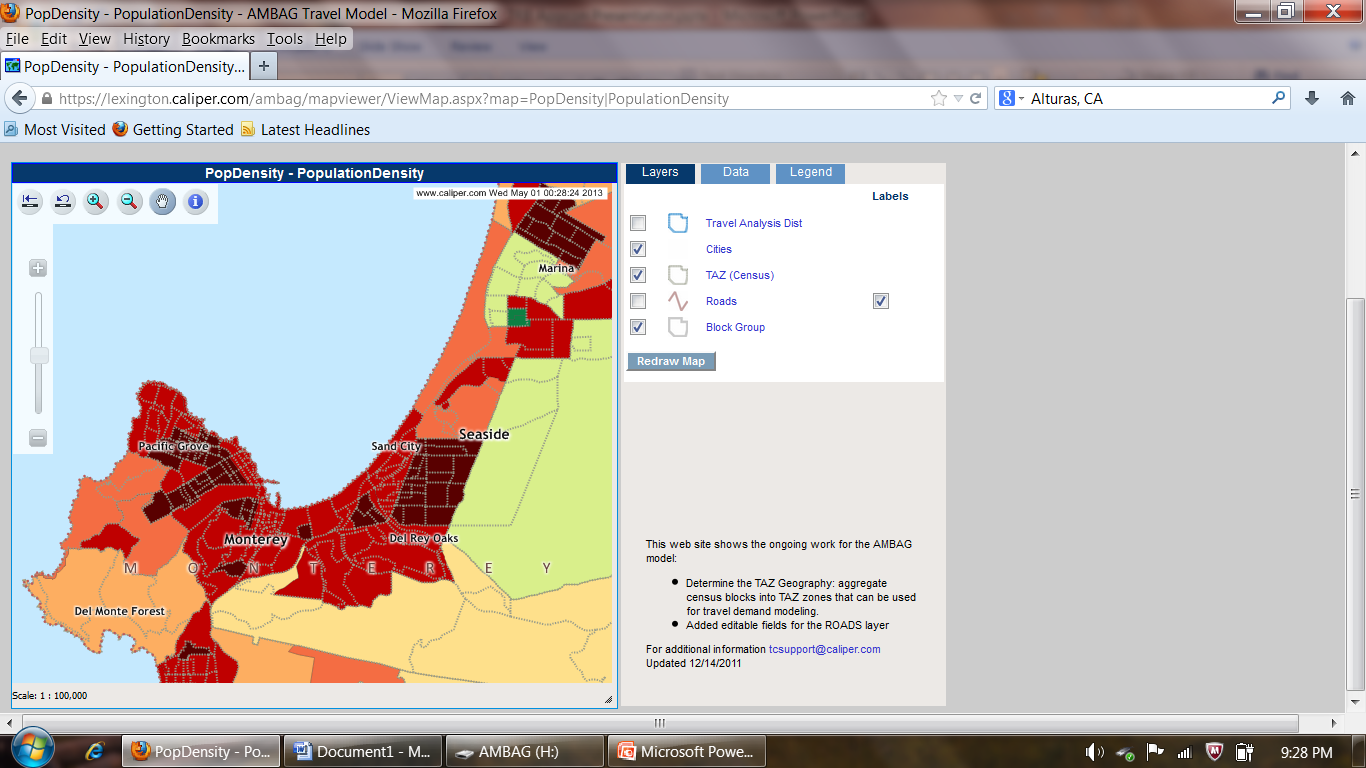 Clear and Concise Legends
Heat based mapping
[Speaker Notes: Changed Formatting/ graphics]
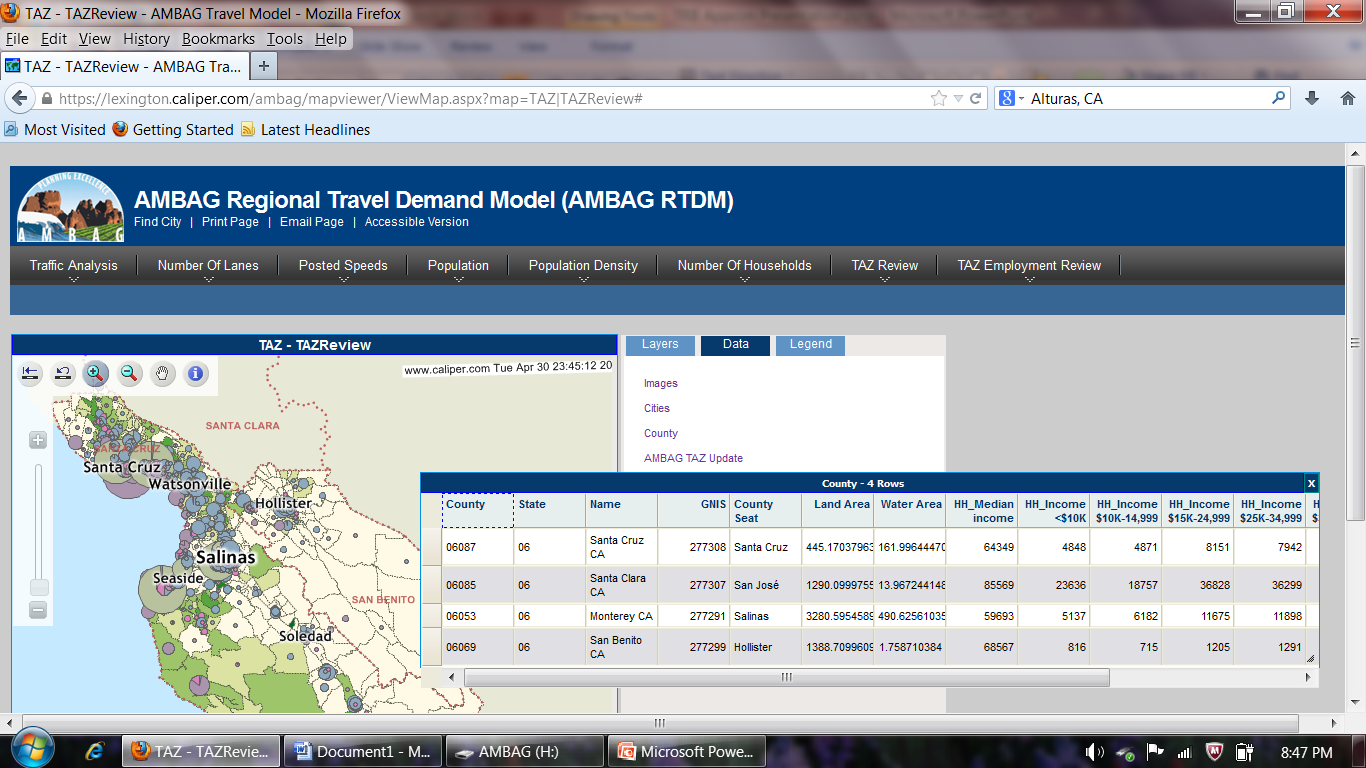 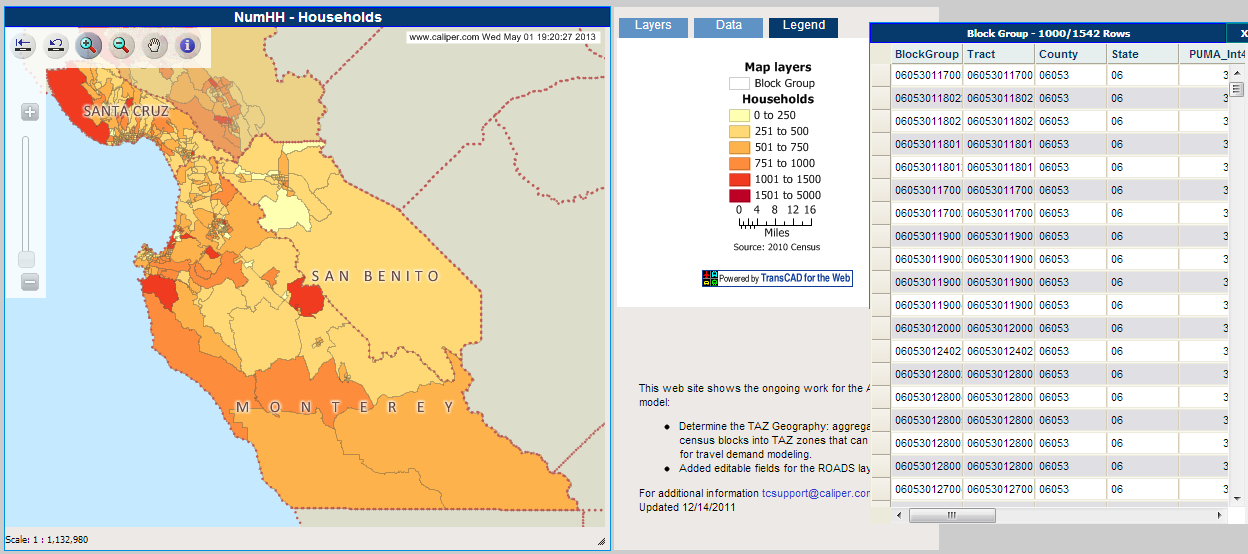 Block Group Attribute Information
[Speaker Notes: Changed Formatting/ graphics]
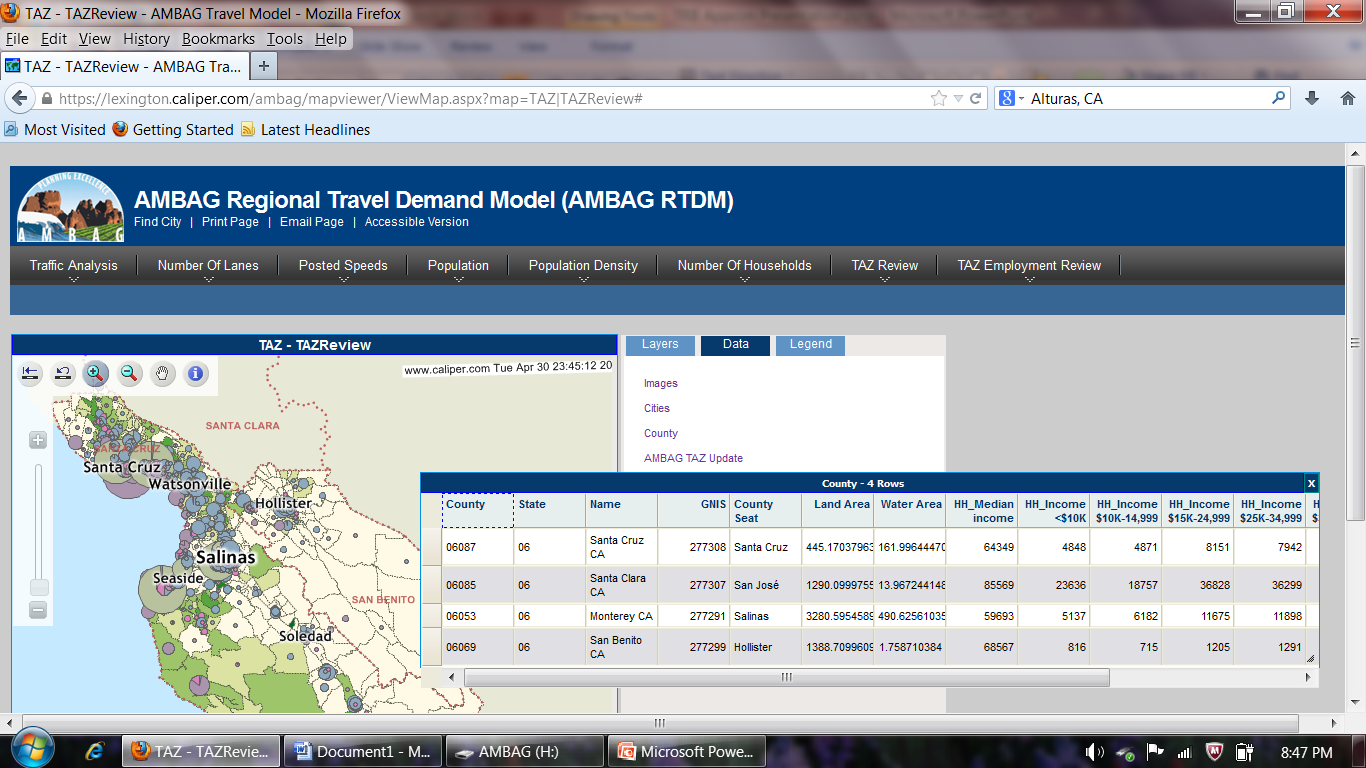 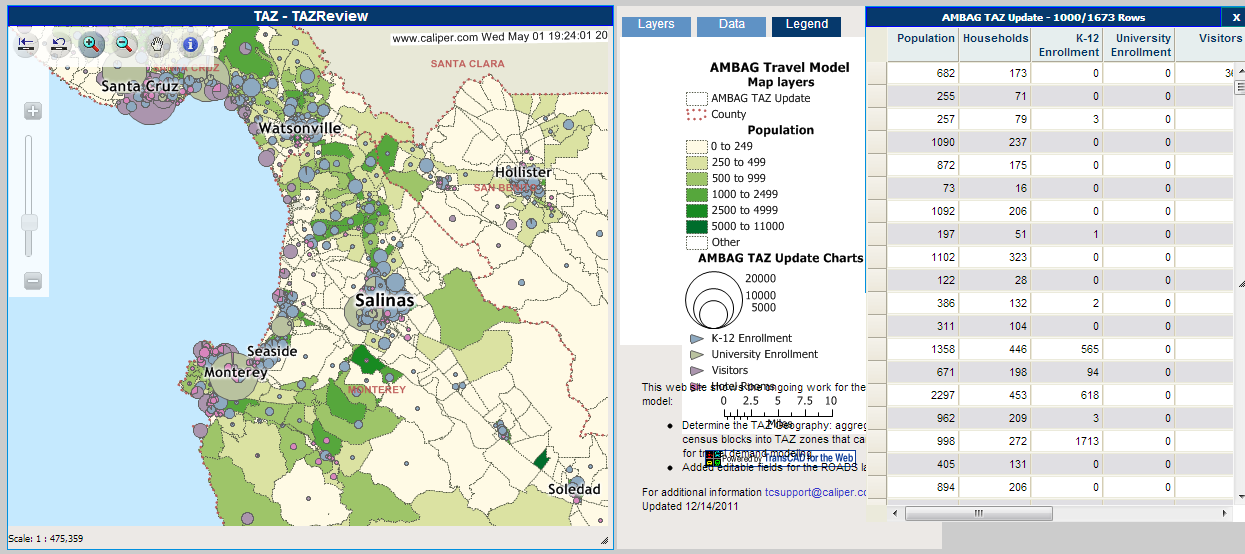 TAZ Information
[Speaker Notes: Changed Formatting/ graphics]
Findings
We received approximately 200 edits 
Overall, the response to the tool was excellent
Proficiency with tools developed quickly
Provided stakeholders with a better understanding and appreciation of the model input data
The requirement of submitting a short comment for an edit was helpful
[Speaker Notes: Changed text]
Findings
Deadlines helped prevent the project from dragging on
Rapid response to add new data or to seek better map clarity required
While not the primary QA/QC for the model data, soliciting feedback from stakeholders was useful for keeping them engaged in the process and aware of the update progress
[Speaker Notes: Changed text]
Questions
For any additional questions please feel free to contact:

Bhupendra Patel (AMBAG): bpatel@ambag.org	

Paul Ricotta (Caliper Corp.): paul@caliper.com
[Speaker Notes: Changed text]